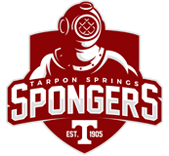 Tarpon Springs High School
Quarter 1 Student Expectations and Student Guidelines for Success on Campus
Mrs. Leza Fatolitis
School Principal

12th Grade:  (9th grade: A - G ) 
Lisa Lennox 

11TH Grade: (9th grade: O - Z )
Michael Mellinger

10th Grade: (9th grade: H - N )
Martin Guevara
SENIORS Last Name A – G
Sharon Savino - savinos@pcsb.org – 9th 

SENIORS Last Name H – N
Irene Pantelis - pantelisi@pcsb.org – 10th
 Assistant Principal – Martin Guevara

SENIORS Last Name O - Z
Alyssa Cerge – cergea@pcsb.org – 11th 
Assistant Principal – Michael Mellinger
School Counselors
TSHS EXPECTATIONS
TSHS EXPECTATIONS
Arrive every day with open mind
Be in class ready to learn before the bell rings
Dress Code – follow the student code of conduct rules for dress code
RESTROOMS
Are the restrooms on campus clean, safe and orderly?  Please scan to share your feedback so we can make it right!
TSHS Expectations
Positive Reinforcement
Progressive Discipline
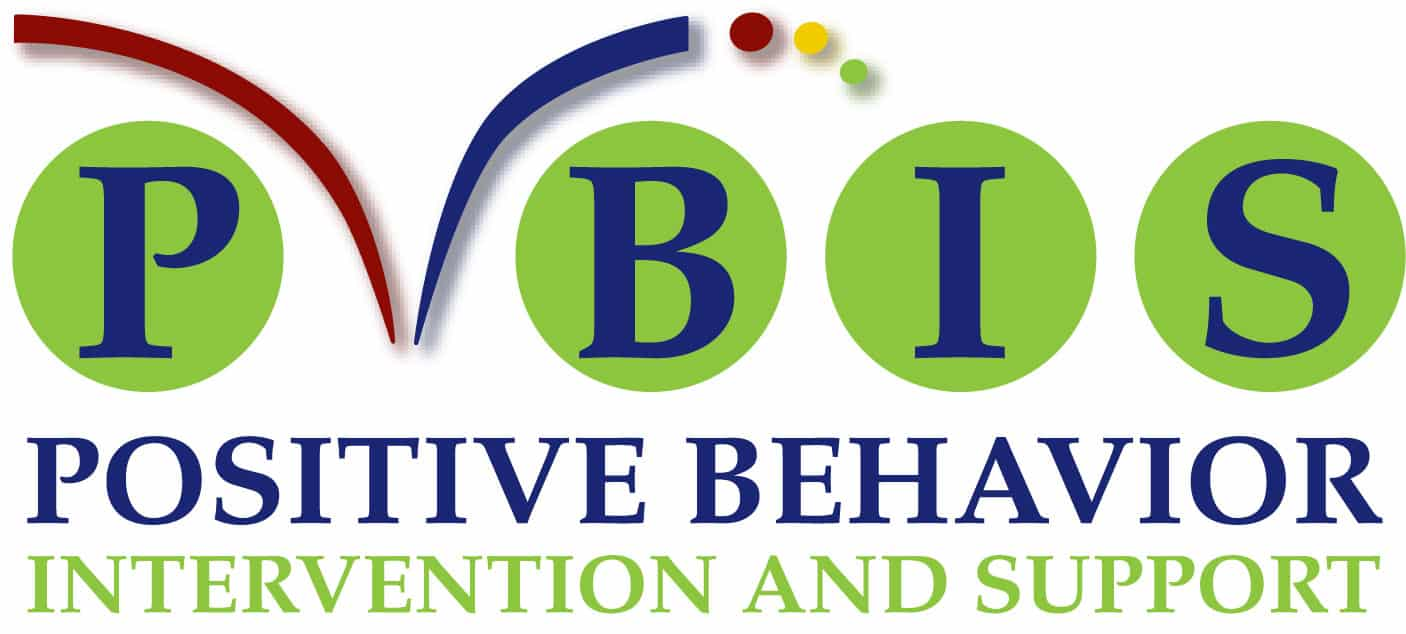 Tardies
 Teachers will record your tardies based on their classroom procedures.
 Consequences will be given on a weekly basis for tardies. 

*Alerts will be sent to your parents or guardians for each tardy you receive
A. All shirts and blouses must cover midriff, back, sides, and all undergarments including bra straps at all times. All shirts, tops, and dresses shall have sleeves and cover the shoulders. 

B. Shorts, skirts, divided skirts, dresses and culottes are allowed. They must be mid-thigh length or longer. 

C. All trousers, pants, or shorts must totally cover undergarments, including boxer shorts.
Dress Code
D. All clothing, jewelry, or tattoos shall be free of the following: profanity; violent images, wording or suggestion; sexually suggestive phrases or images; gang related symbols; alcohol, tobacco, drugs or advertisements for such products. 

E. Safe and appropriate footwear must be worn. Inappropriate footwear includes, but is not limited to, roller skates, skate shoes, and bedroom slippers.

*If you are in violation of the dress code your parents or guardians will receive a phone call and email and you will be asked to remedy the violation. Failure to do so will lead to further consequences such as being sent home as an unexcused absence.
Dress Code continued...
You must ALWAYS:

-Have a pass
-Be prepared to present your pass
-Be moving towards your destination
HallwayExpectations
During the school day:
-Students should only enter the campus through the main office

You must NEVER:
-Allow students through gates on campus
-Give or receive anything by the fence


This is a serious safety concern and will result in consequences for both parties.
Opening Gates
- Wait in line for your lunch
- Maintain a flow of traffic around the registers and condiment areas
- Enjoy your lunch
- Clean up your area (table, floor, etc.)

-DoorDash and UberEats deliveries are not allowed

*Cutting in line, throwing food, or stealing will result in consequences including lunch detention, IC, or ABS
Lunch Room Expectations
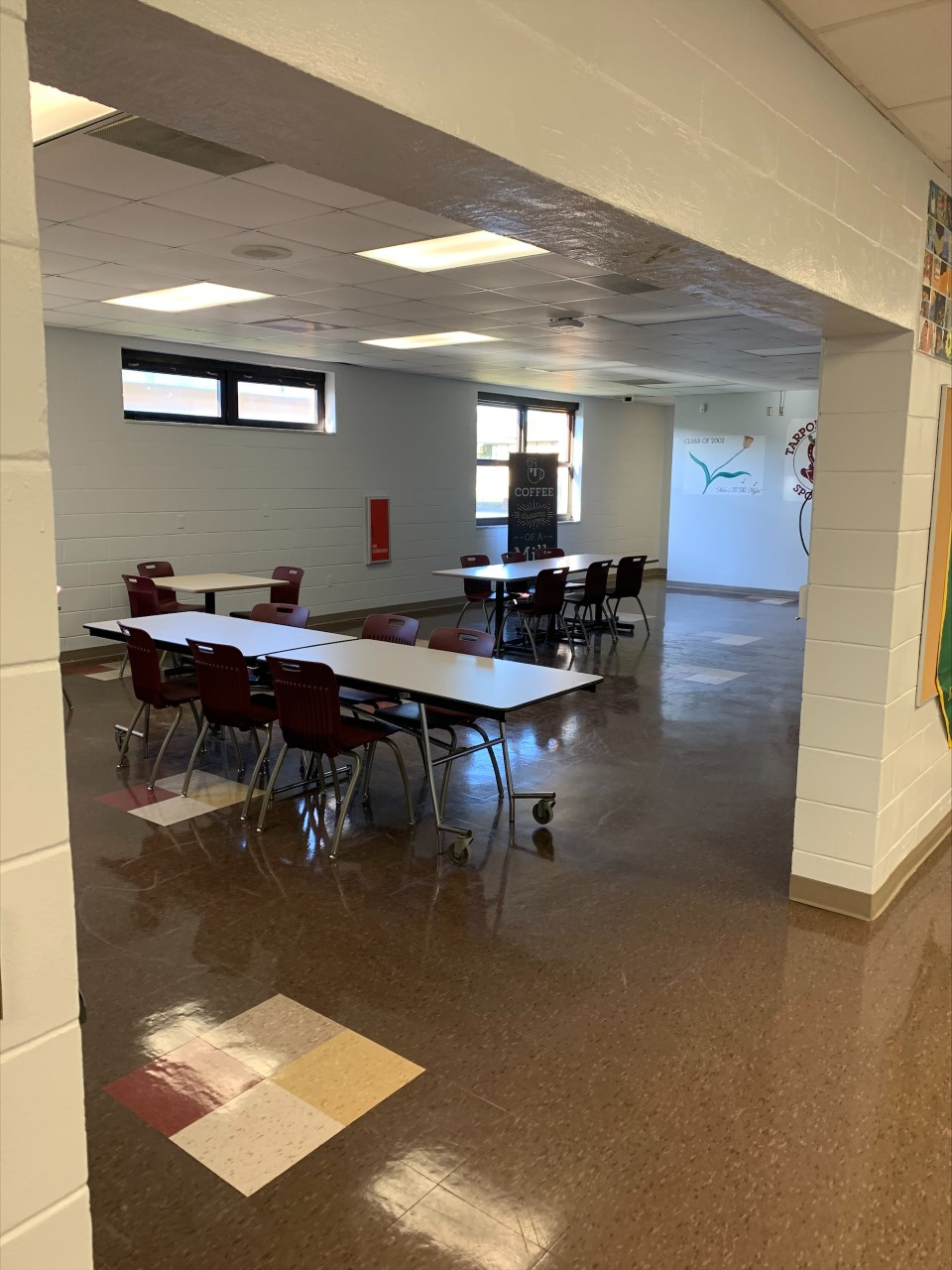 Lunch Detention
-You are to report the supervisor on duty in the room 4-003 for your attendance to be taken.

-You will be asked to be seated in the lunch detention area. You will wait here to be released to get lunch. 

-You are to sit independently with no talking. 

-Failure to report to lunch detention will lead to you receiving IC.
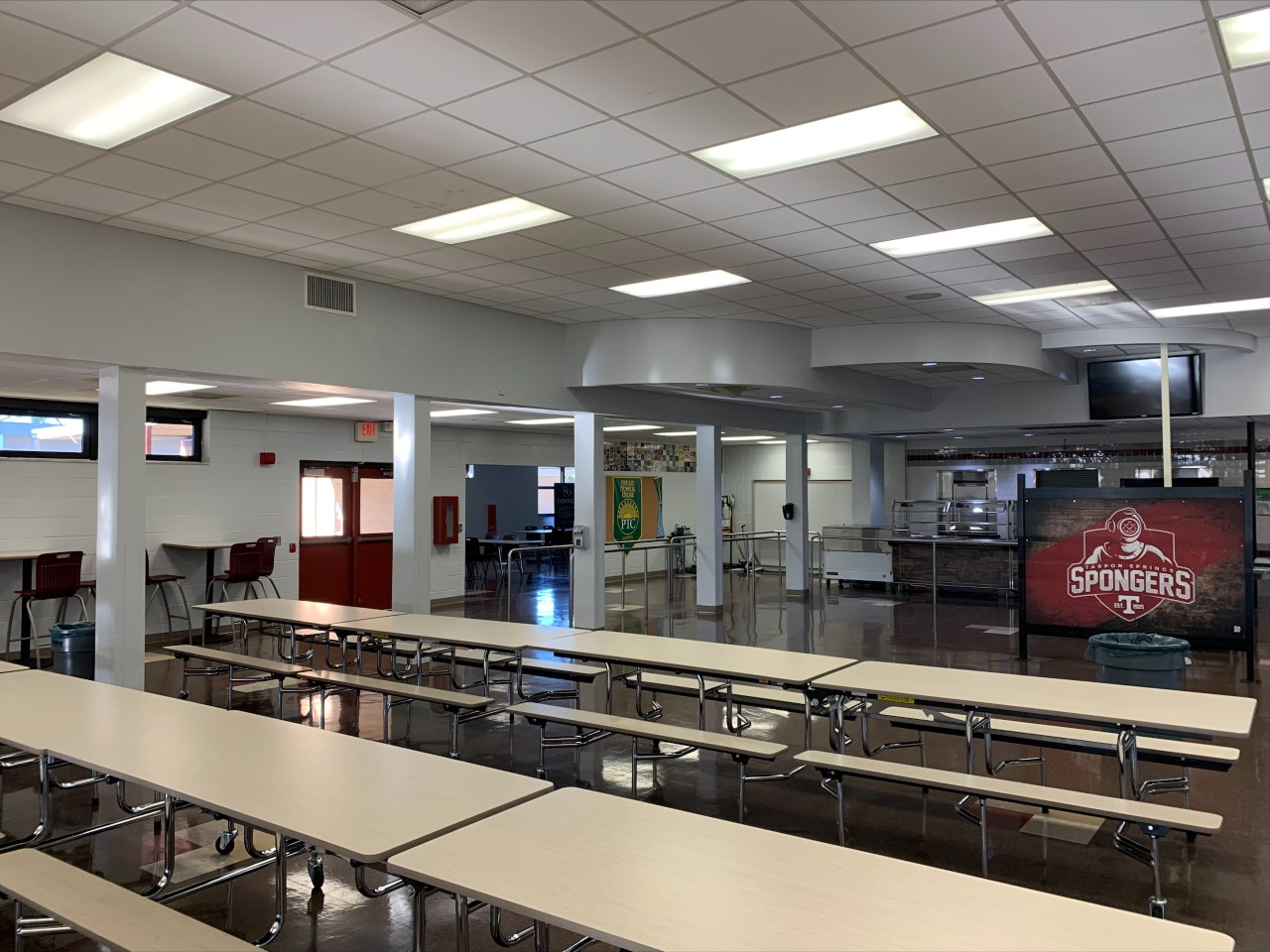 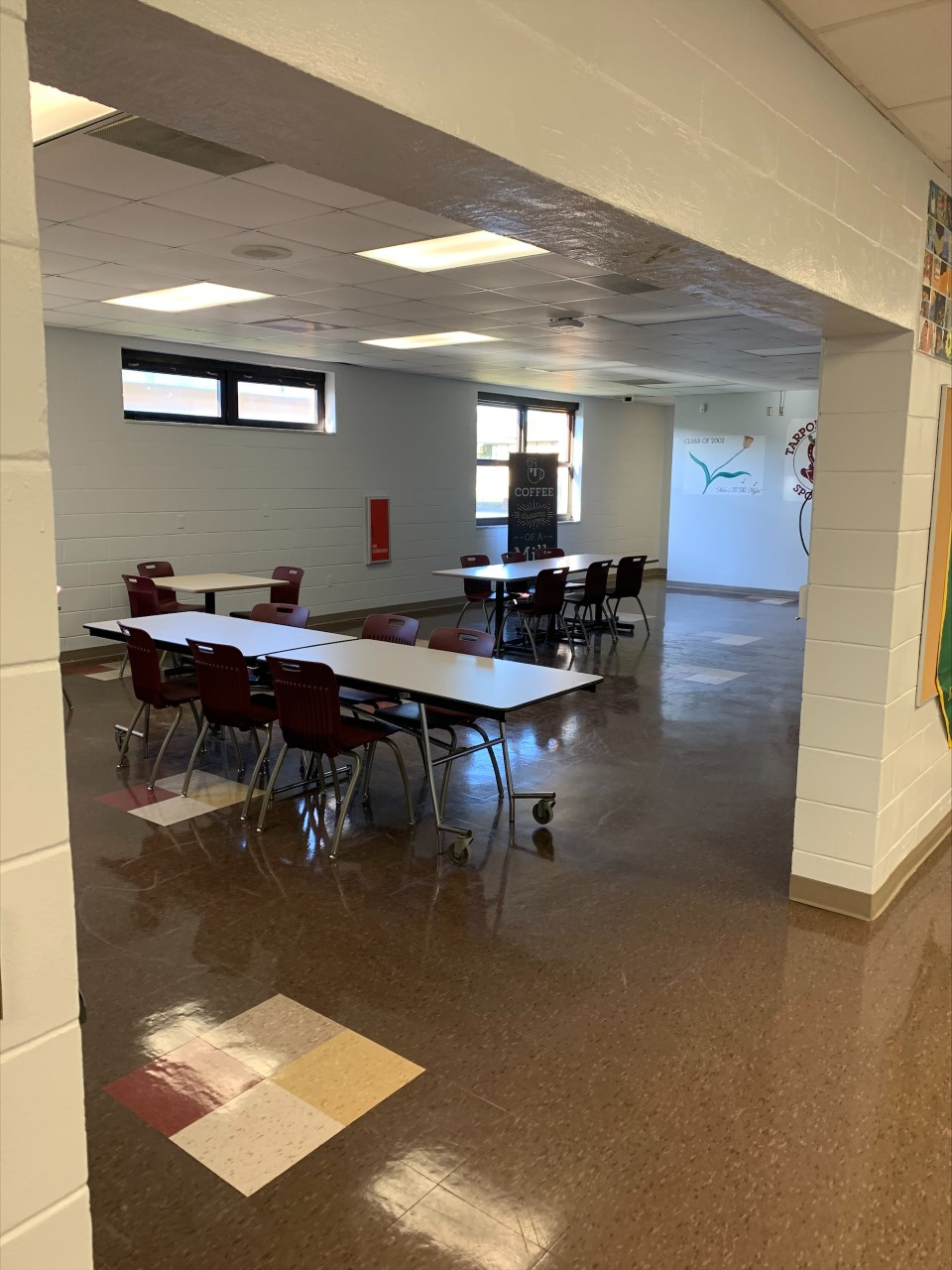 Intervention Center
-The Intervention Center is in the lunchroom in the back left of the cafeteria, where lunch detention is held

-IC is an academic area with computers, daily schoolwork is expected to be completed via Canvas or email

-Assigned IC must be completed; if a student is absent for day of IC, IC will be moved to the next day

-Discipline in IC will result in OSS
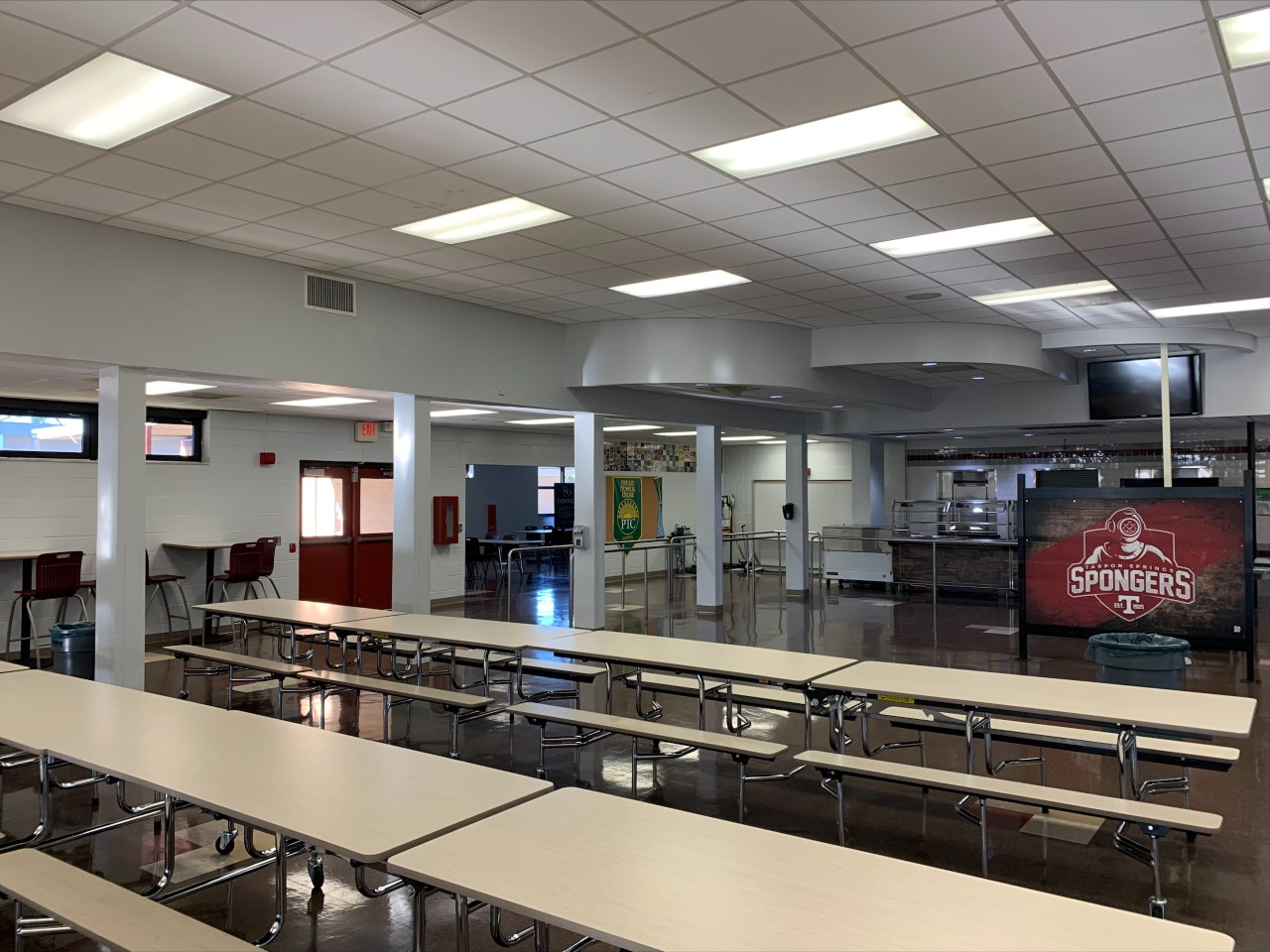 See Something Say Something
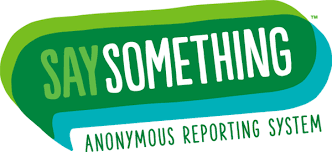 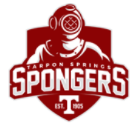 Presented by: Tarpon Springs High School SAVE Promise Club